GCSE Design Technology
LESSON 5
MATERIAL PROPERTIES
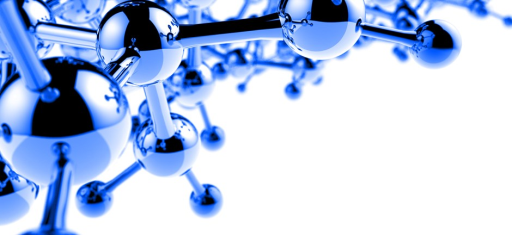 Plastics & Polymers
Todays learning objectives: 
Understand what biodegradable plastics are & their purpose for reducing plastic waste.
Be able to  identify different biodegradable polymers, describe different applications for these polymers  and analyse why this type of polymer  has been used for a particular product.
GCSE Design Technology
MATERIAL PROPERTIES
LESSON 5
Plastics & Polymers
Thinking Task – How do you feel seeing this image?
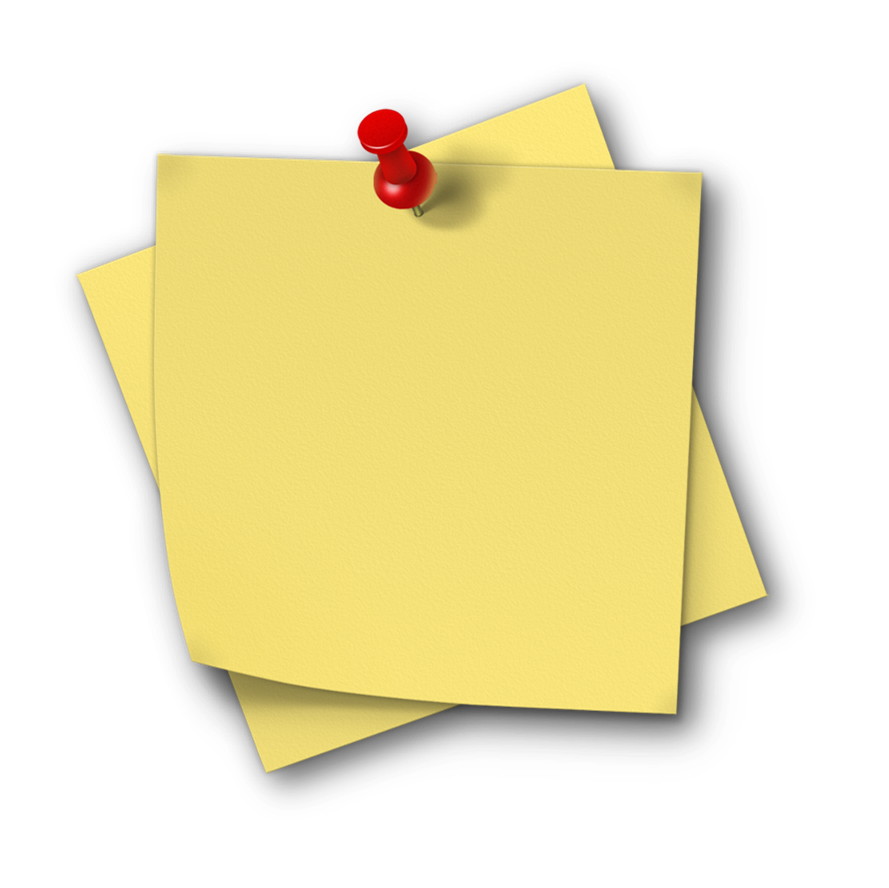 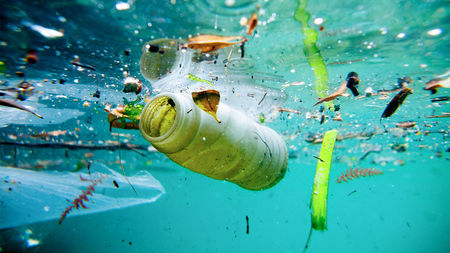 Respond on your post it note.
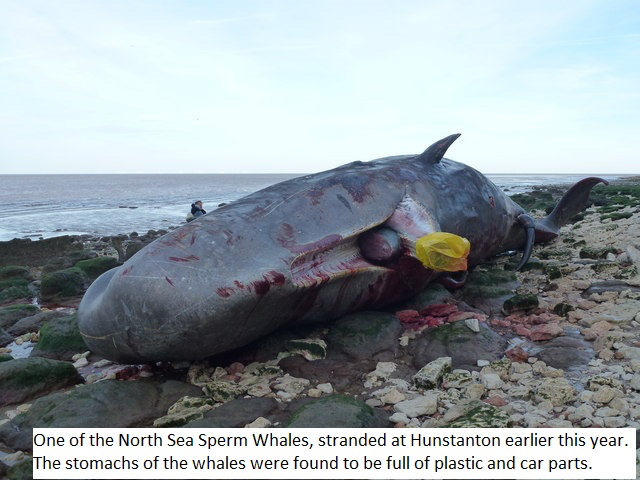 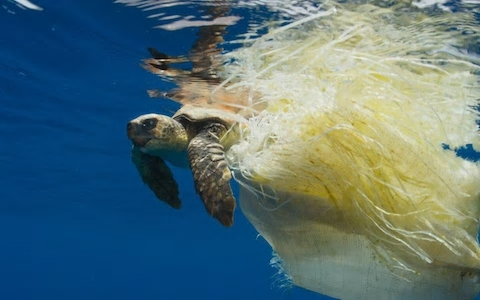 GCSE Design Technology
MATERIAL PROPERTIES
LESSON 5
Plastics & Polymers
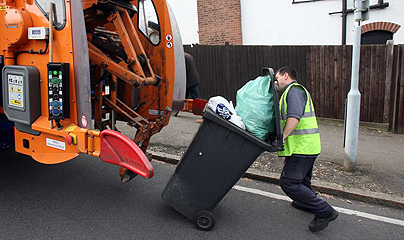 Each week your rubbish (whether its recyclable or other) is collected by the dustman but where does it go? HANDS UP!
PLASTIC BOTTLES LETS WATCH A VIDEO OF THE BOTTLES LIFE. https://www.youtube.com/watch?v=_6xlNyWPpB8
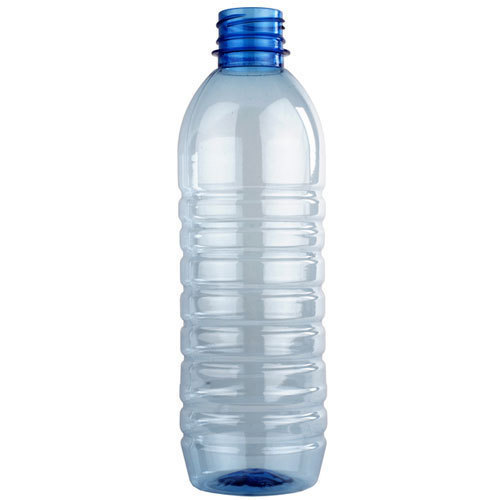 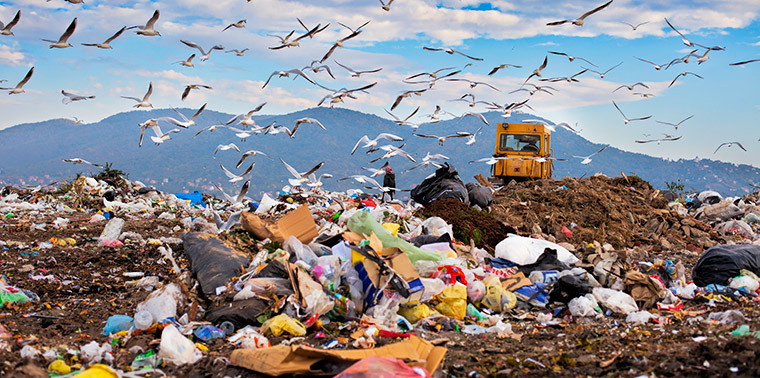 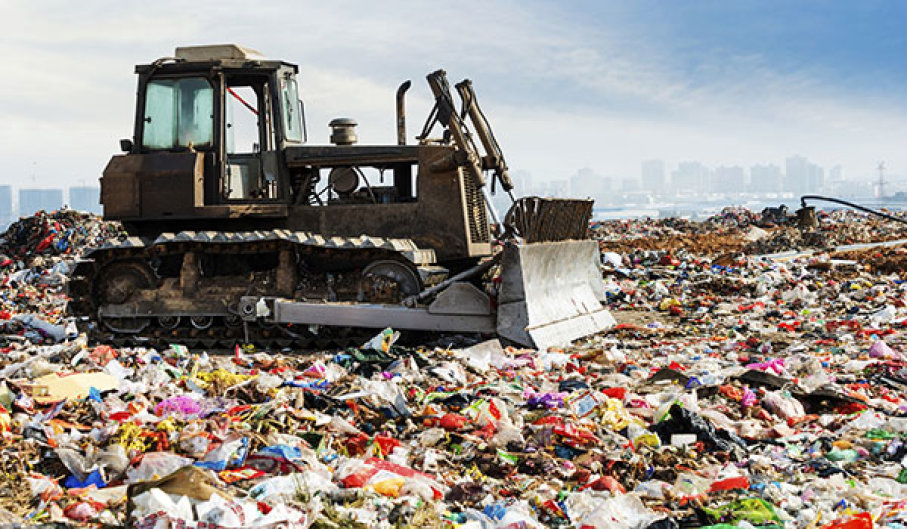 Did you spot the amount of POLYMERS in the landfill sites? What do you use/maybe now made of polymer?
GCSE Design Technology
MATERIAL PROPERTIES
LESSON 5
Plastics & Polymers
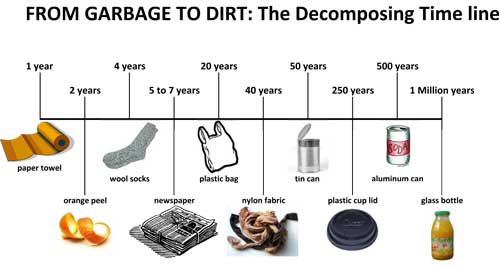 Time Line Activity – Guess the years to decay. 
It isn’t just POLYMERS in our landfill sites.
?
?
?
?
?
?
?
?
?
?
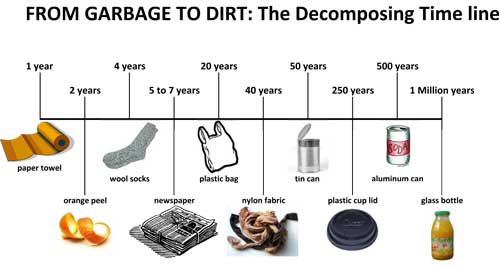 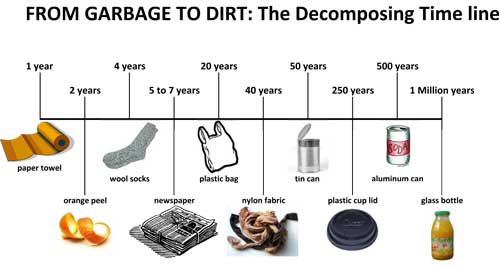 [Speaker Notes: Sheet to print]
GCSE Design Technology
MATERIAL PROPERTIES
LESSON 5
Plastics & Polymers
Time Line Activity – Guess the years to decay. 
It isn’t just POLYMERS in our landfill sites.
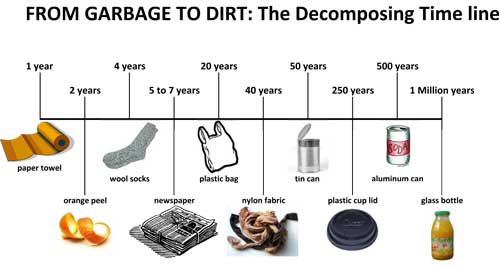 ?
?
?
?
?
?
?
?
?
?
Are you shocked? Surprised? Briefly discuss with your neighbour.
GCSE Design Technology
MATERIAL PROPERTIES
LESSON 5
Plastics & Polymers
Biodegradable plastics - Some of the newer plastics are made from vegetable starches and are fully biodegradable if composted. The natural bacteria in the soil breaks down the plastic very quickly, largely owing to being exposed to moisture and high temperatures.
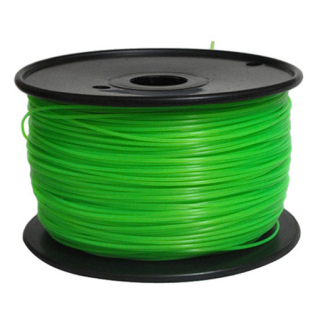 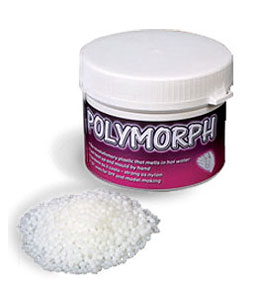 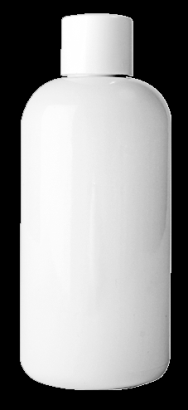 GCSE Design Technology
MATERIAL PROPERTIES
LESSON 5
Plastics & Polymers
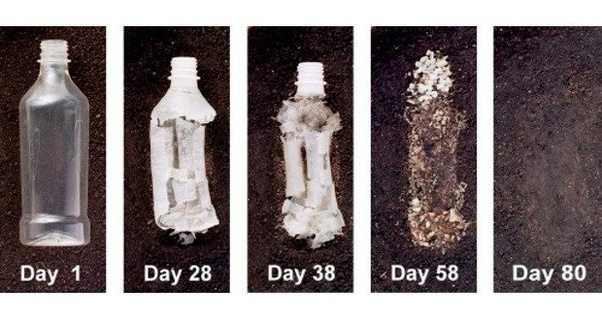 The above image demonstrates the process of a plastic bottle biodegrading over a period of time.
GCSE Design Technology
MATERIAL PROPERTIES
LESSON 5
Plastics & Polymers
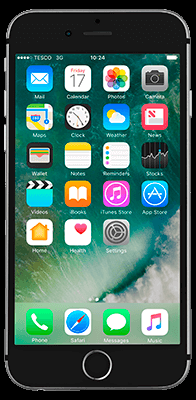 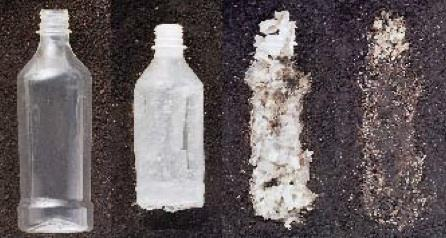 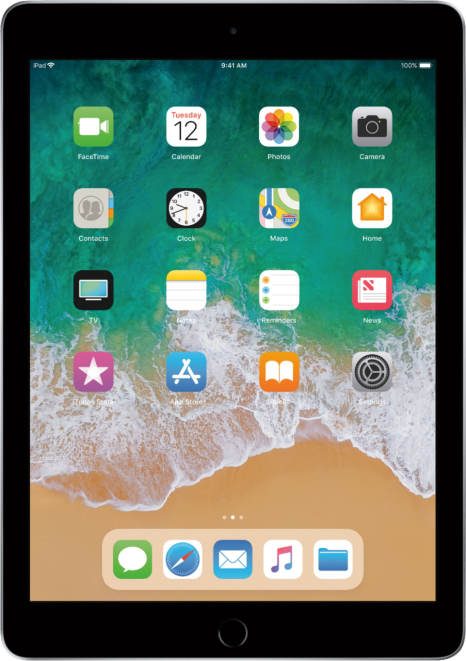 Using the internet research below.
In teams:
List  the advantages and disadvantages of using biodegradable polymers
List the raw materials that biodegradable polymers are made from 
What are the 4 main types of degradable polymers?

Discuss and share information with the class.
GCSE Design Technology
MATERIAL PROPERTIES
LESSON 5
Plastics & Polymers
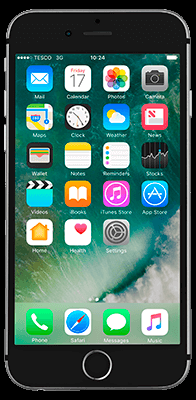 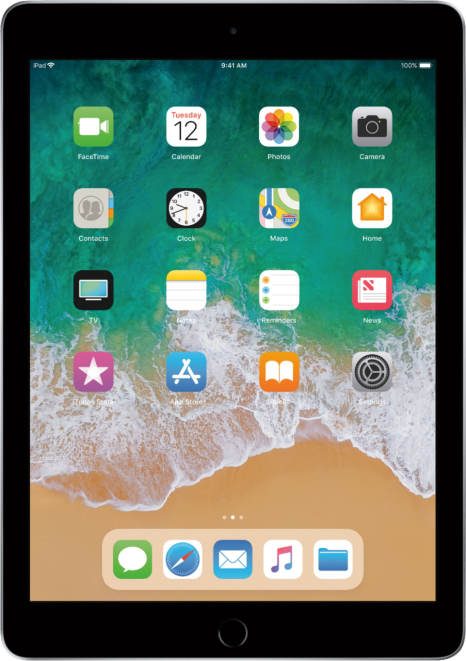 Using the internet research below.
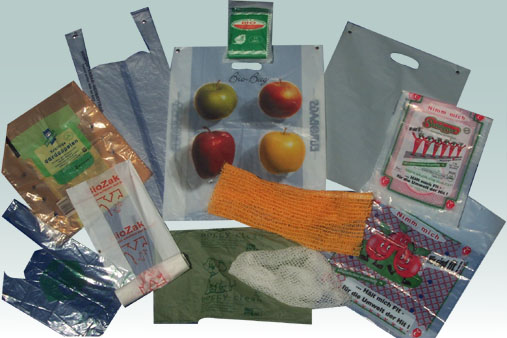 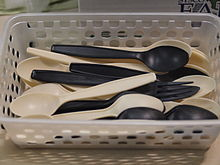 Research: 
How many different products can you find that use biodegradable polymers? List them.
Can you suggest additional applications for biodegradable polymers
GCSE Design Technology
MATERIAL PROPERTIES
LESSON 5
Plastics & Polymers
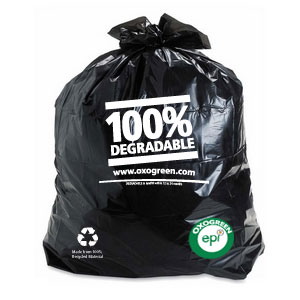 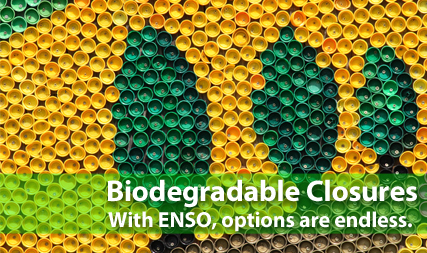 Watch closely the clip on biodegradable polymers

https://www.youtube.com/watch?v=OZTEfYb0wQU

Discussion to follow.
GCSE Design Technology
MATERIAL PROPERTIES
LESSON 5
Plastics & Polymers
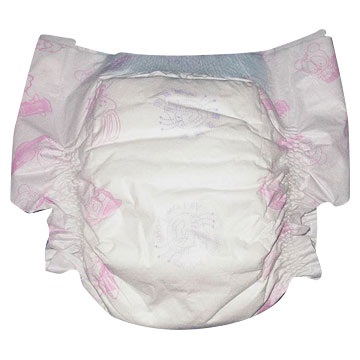 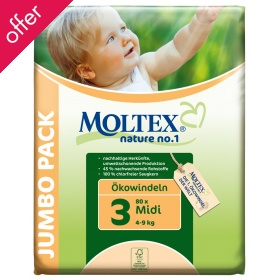 Written Task: Compare and analyse a product that has traditionally been manufactured from a  non degradable polymer and is now manufactured using a biodegradable polymers.

 Your answer should include the advantages and disadvantages of using each type of polymer.
GCSE Design Technology
MATERIAL PROPERTIES
LESSON 5
Plastics & Polymers
Plenary Activity – Recapping learnt knowledge
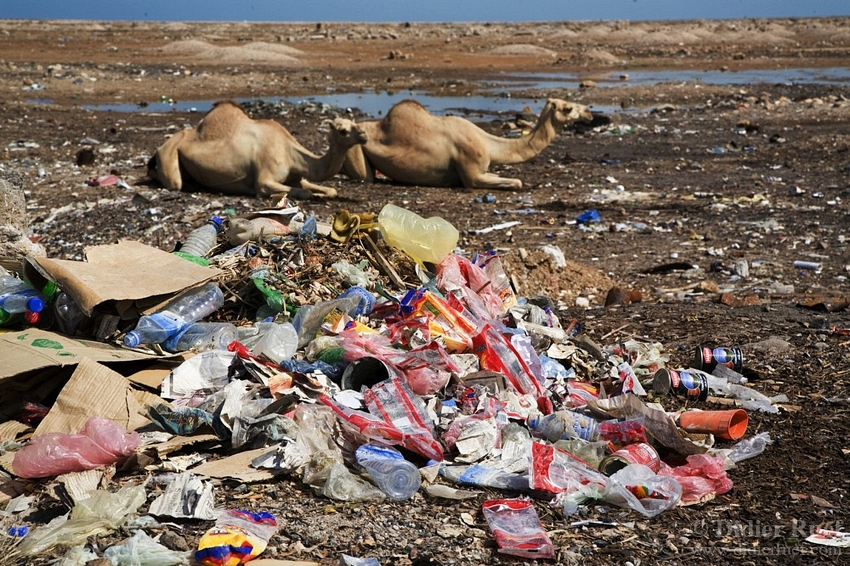 From what you have learnt today, list what you now know about biodegradable polymers.